Aufsaugungsklauseln bei Ist-Entgelten – Möglichkeiten und Grenzen30. Praktiker:innenseminar, 21.6.2023
Univ.-Prof. Dr. Gert-Peter Reissner 
Institut für Arbeitsrecht und Sozialrecht der Universität Graz
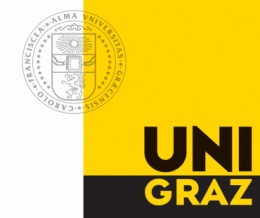 Problemstellung
Inwieweit sind arbeitsvertragliche Regelungen zulässig, mit denen die kollektivvertraglichen Anhebungen von Überzahlungen des kollektivvertraglichen Mindestentgelts hintangehalten werden sollen?
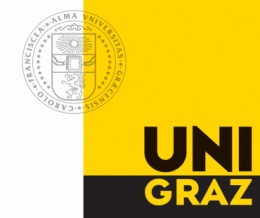 Istlohnklauseln (Ist-Entgelt-Klauseln) im Kollektivvertrag
Im Zuge der Neufassung des KollV sollen nicht nur die Mindestlöhne, sondern auch die höheren, zwischen AN und AG individuell vereinbarten Istlöhne mittels sog Istlohnklauseln angehoben werden

Zweck ist die Valorisierung einzelvertraglich festgelegter Überzahlungen des kollektivvertraglichen Mindestentgelts durch den KollV
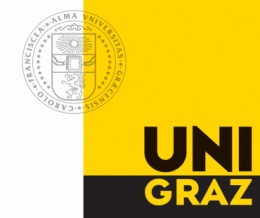 Istlohnklauseln im Kollektivvertrag
Mögliche Konzeptionen 

Erhöhung der Istlöhne um den gleichen Prozentsatz wie die Mindestlöhne

 Erhöhung um einen geringeren Prozentsatz

Aufrechterhaltung der betragsmäßigen Differenz zwischen den Ist- und den Mindestlöhnen (Aufrechterhaltung der „Spanne“)
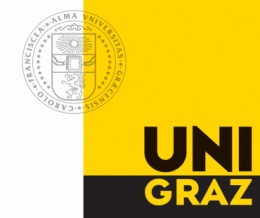 Istlohnklauseln im Kollektivvertrag
Mögliche Wirkungen – Arten von Istlohnklauseln

Istlohnklauseln greifen direkt auf einzelvertragliche Besserstellungen zu
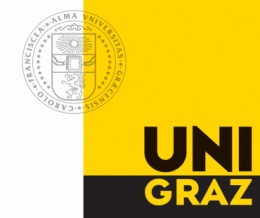 Istlohnklauseln im Kollektivvertrag
Mögliche Wirkungen – Arten von Istlohnklauseln


qualifizierte Istlohnklauseln

statuieren die Überzahlungen als neue Mindestentgelte
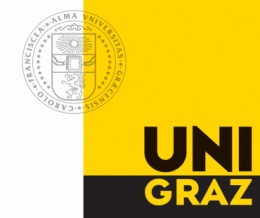 Istlohnklauseln im Kollektivvertrag
Mögliche Wirkungen – Arten von Istlohnklauseln


schlichte Istlohnklauseln

„Theorie der juristischen Sekunde“ – beschränkt zwingende Wirkung
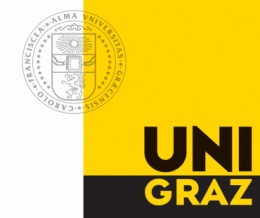 Istlohnklauseln im Kollektivvertrag
Mögliche Wirkungen – Arten von Istlohnklauseln


dispositive Istlohnklauseln

erlauben jegliche Abdingung der Istlohnerhöhung, im Vorhinein wie auch im Nachhinein
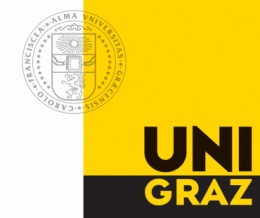 Istlohnklauseln im Kollektivvertrag
Mögliche Wirkungen – Arten von Istlohnklauseln


Aufsaugungsverbote im KollV

dadurch ist jegliche Vorwegabdingung unzulässig
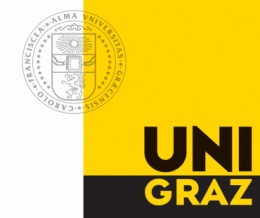 Einzelvertraglicher Ausschluss der kollektivvertraglichen Valorisierung („Aufsaugungsklausel“)
Abdingung im Nachhinein

	– ist in aller Regel unproblematisch


Vorwegabdingung
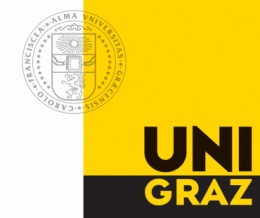 Einzelvertraglicher Ausschluss der kollektivvertraglichen Valorisierung
Vorwegabdingung

ungültig bei qualifizierten Istlohnklauseln und kollektivvertraglichem Aufsaugungsverbot

jedenfalls zulässig bei dispositiven Istlohnklauseln, vorausgesetzt, kollektivvertragliche Mindestentgelte bleiben unberührt
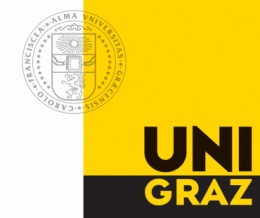 Einzelvertraglicher Ausschluss der kollektivvertraglichen Valorisierung
Vorwegabdingung

beschränkt zulässig bei schlichten Istlohnklauseln laut der Leitentscheidung OGH 18.5.1999, 8 ObA 173/98v
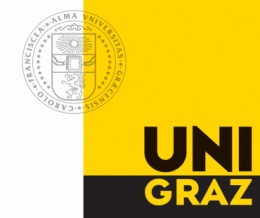 Einzelvertraglicher Ausschluss der kollektivvertraglichen Valorisierung
Vorwegabdingung

OGH 18.5.1999, 8 ObA 173/98v: 
„Ein Vorwegverzicht auf die Istlohnerhöhung kann nur soweit gültig sein, als er für die AN günstiger ist. […] Wird bereits bei Abschluss des Arbeitsvertrags, der eine überkollektivvertragliche Entlohnung von ca 40 % vorsieht, vereinbart, dass der überkollektivvertragliche Entlohnungsteil auf allfällige kollektivvertragliche Erhöhungen angerechnet werden soll, so stellt eine solche Lohnvereinbarung gesamt betrachtet keinen Verzicht auf die zwingend zu gewährende Istlohnerhöhung dar, sondern in Wahrheit eine von der AG bei Vertragsabschluss freiwillig vorweg gewährte Lohnerhöhung, die sich stufenweise in den gesetzlichen Mindestlohn einschleifen soll. […]
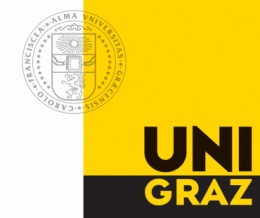 Einzelvertraglicher Ausschluss der kollektivvertraglichen Valorisierung
Vorwegabdingung

OGH 18.5.1999, 8 ObA 173/98v: 
„Der privatautonomen Vereinbarung einer völlig unbeschränkten Anrechnungsklausel sind aber zeitliche Grenzen gesetzt: Bei einem erheblich über dem Mindestlohn liegenden Entgelt erscheint die vorweggenommene privatautonome Vereinbarung der Einrechnung auch mehr als nur einer Istlohnerhöhung, wie etwa die Vorwegnahme der nächsten zwei bis drei Istlohnerhöhungen, zulässig.“
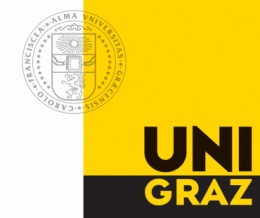 Jahressprünge im Kollektivvertrag
Biennien, Quinquennien udgl


in der Praxis sind meist sog Spannenregelungen vorgesehen

sind diese als zwingend in der juristischen Sekunde anzusehen, dann ist hinsichtlich einer Vorwegabdingung die Angemessenheitsprüfung des OGH auch hier anzuwenden
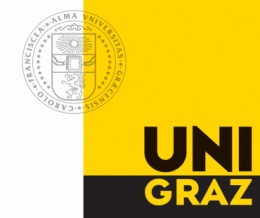 Besten Dank für Ihre Aufmerksamkeit!